如果您沒有【我的E政府】帳號，也就是從來沒有申請過，那麼就要先加入【我的E政府】
會員，先填入您的個人資料
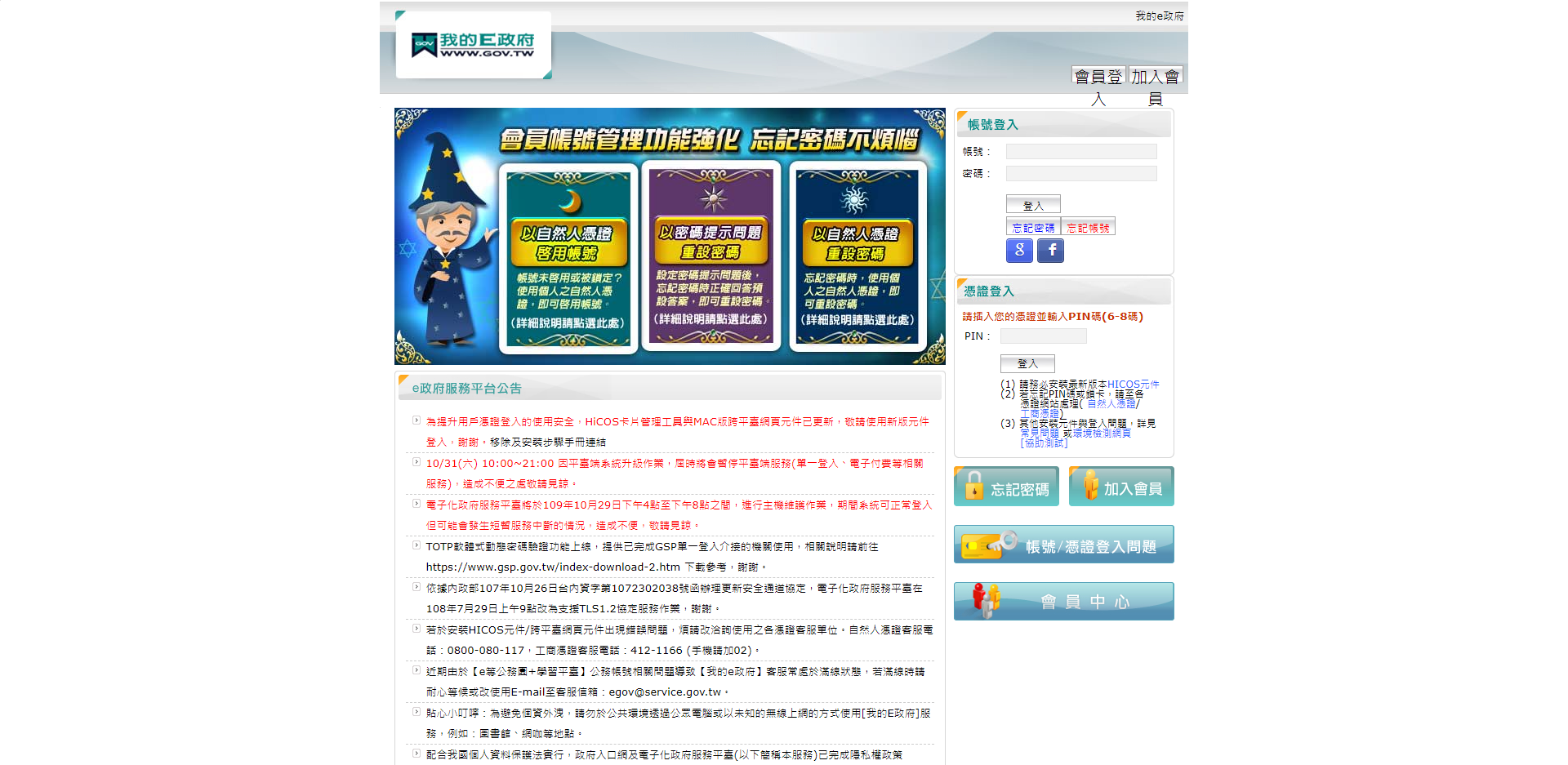 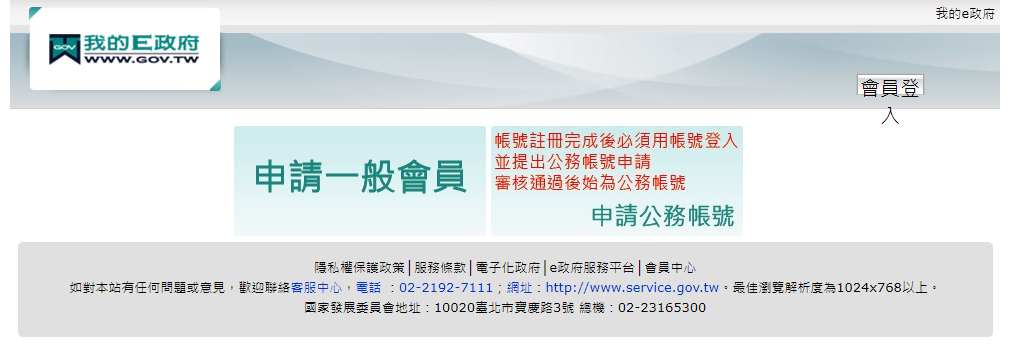 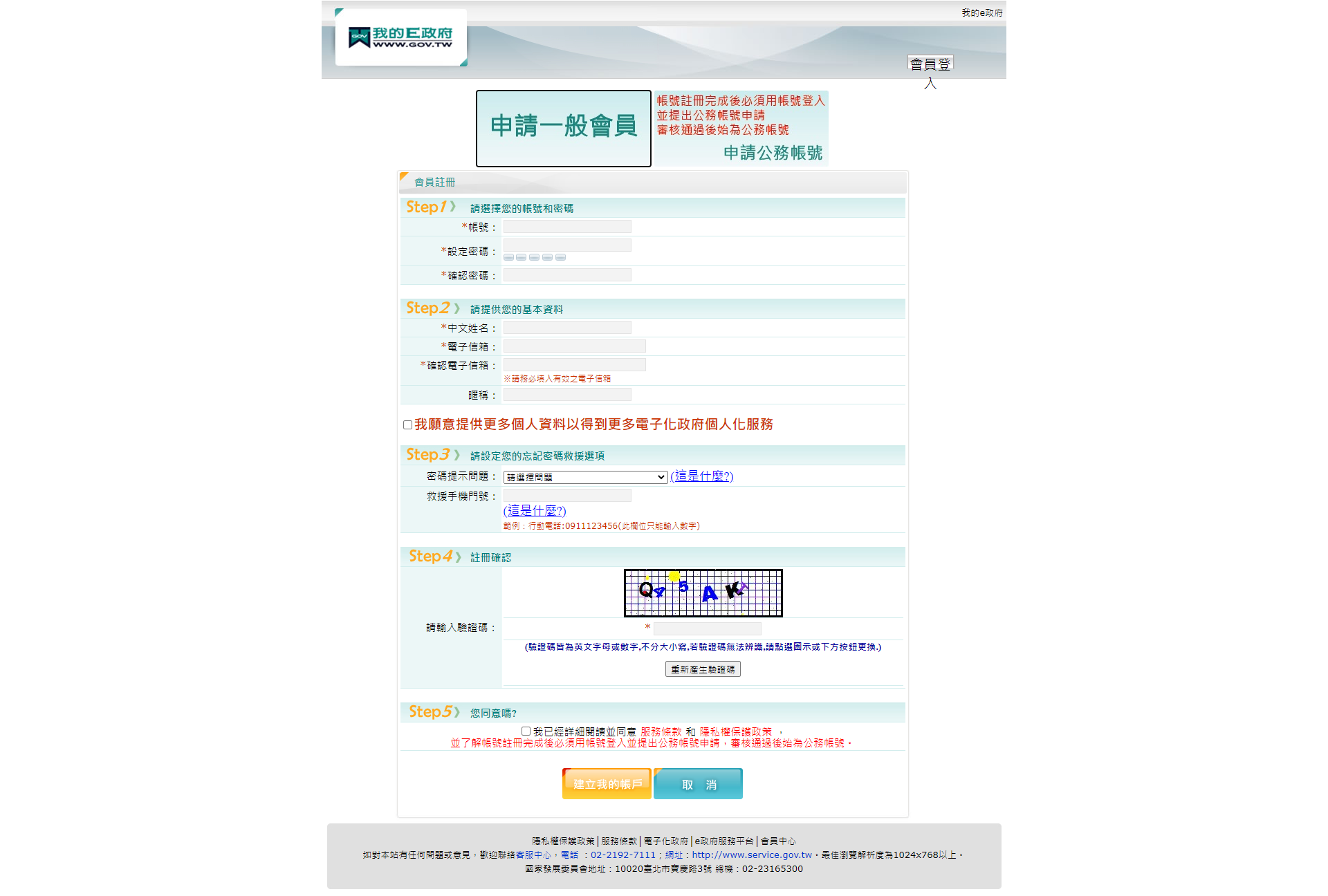 帳號、密碼請自行設定
電子信箱建議使用公務信箱aaXXXX@gm.kl.edu.tw
要勾選同意
無論您從左或右的網頁登入，都會跳至下面的網頁。
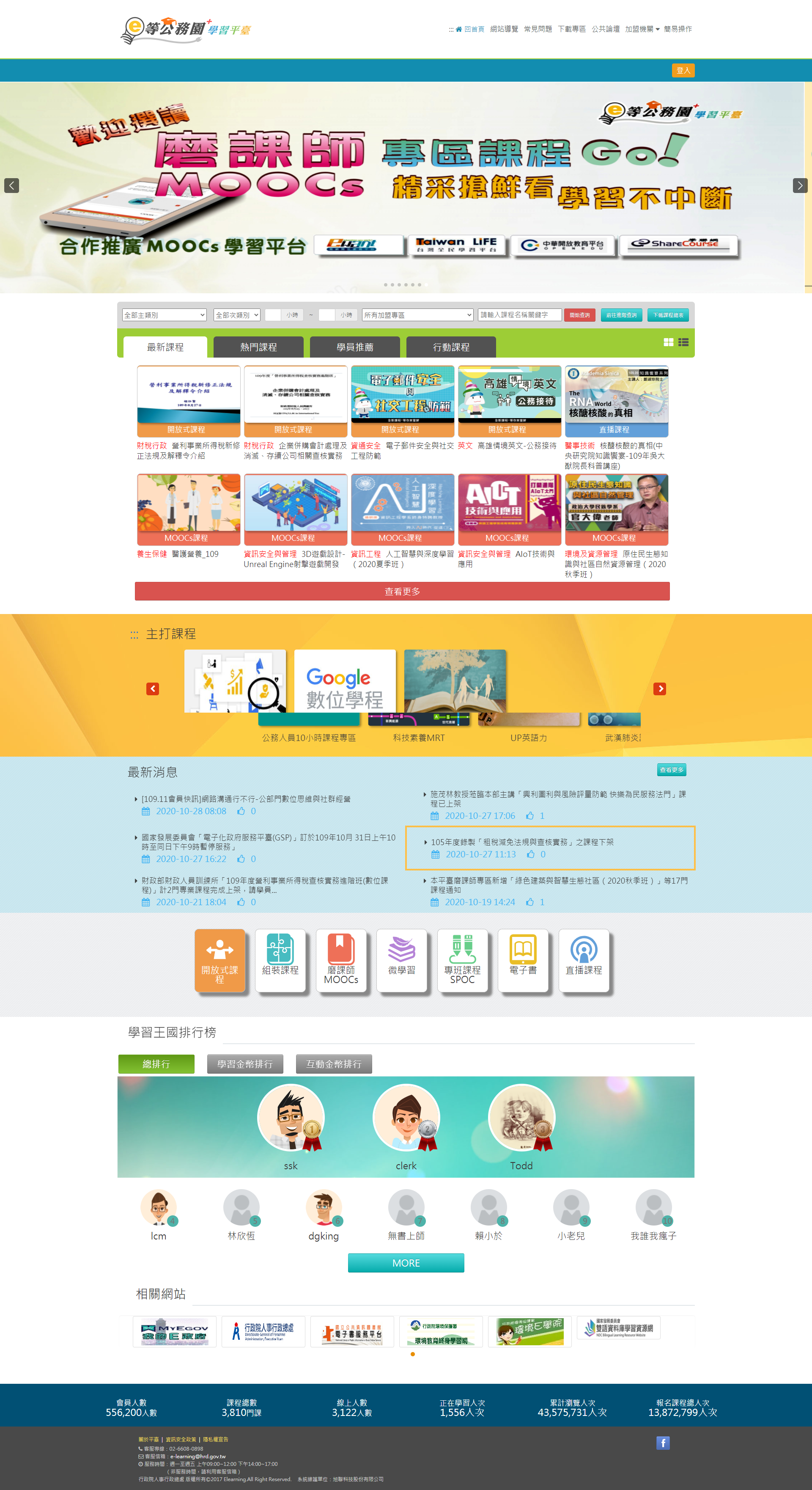 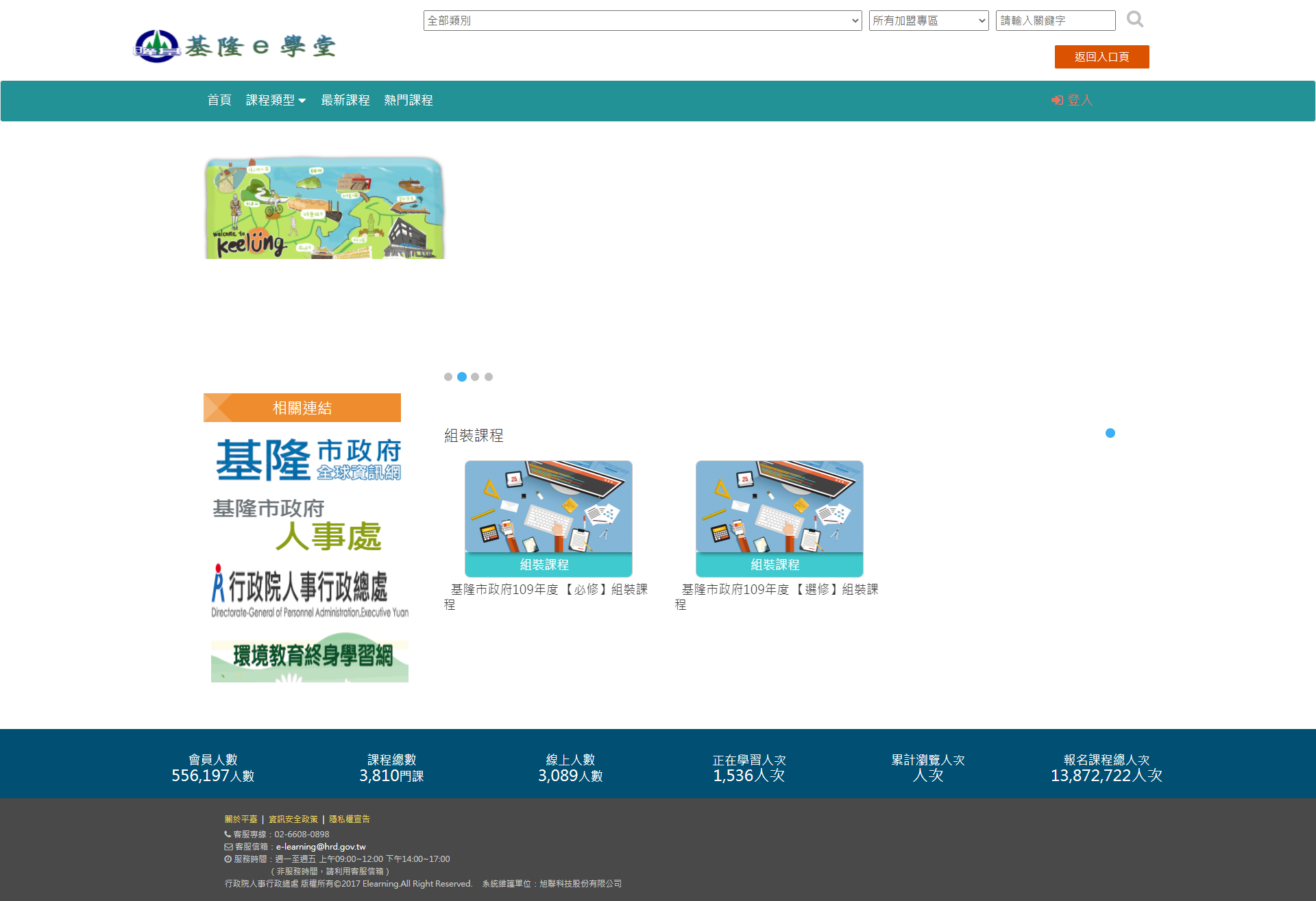 登入後，會跳至下面的網頁。
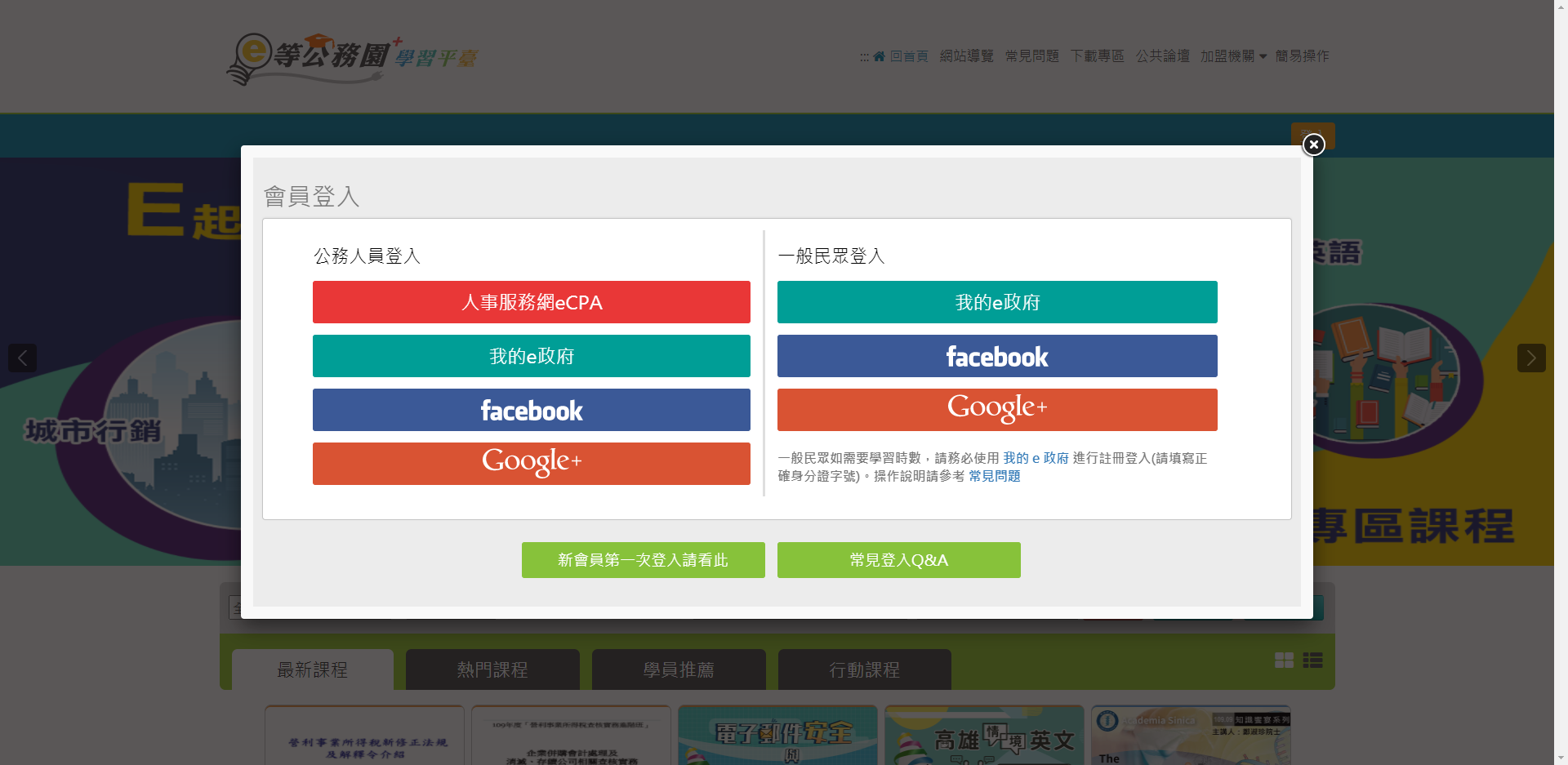 點選【我的e政府】後，就會跳到下一頁的畫面
若前面已經建立好帳號並綁定FB或Google帳號，即可以這兩種方式登入。
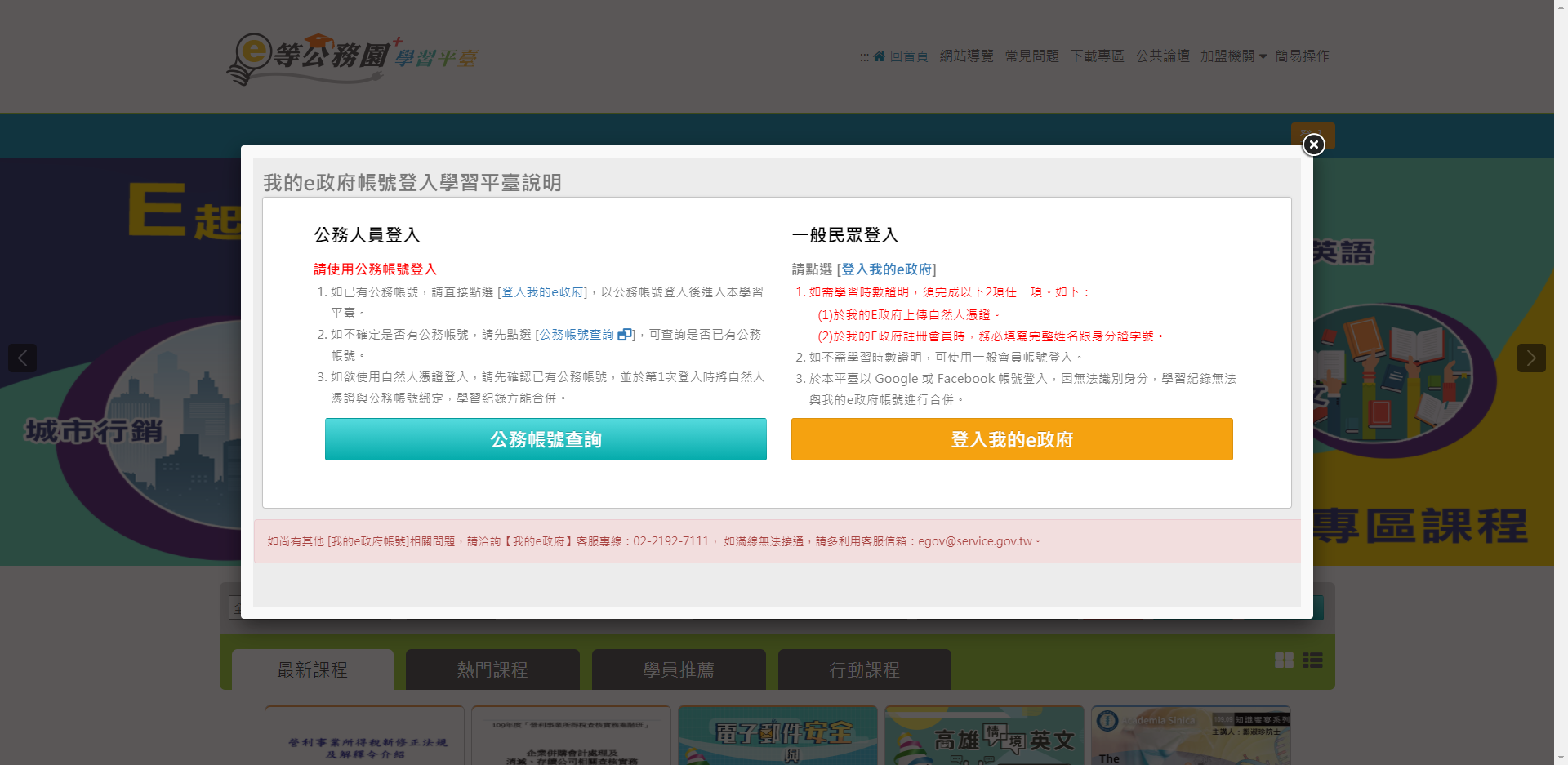 當您登入後，就會看到下面的畫面
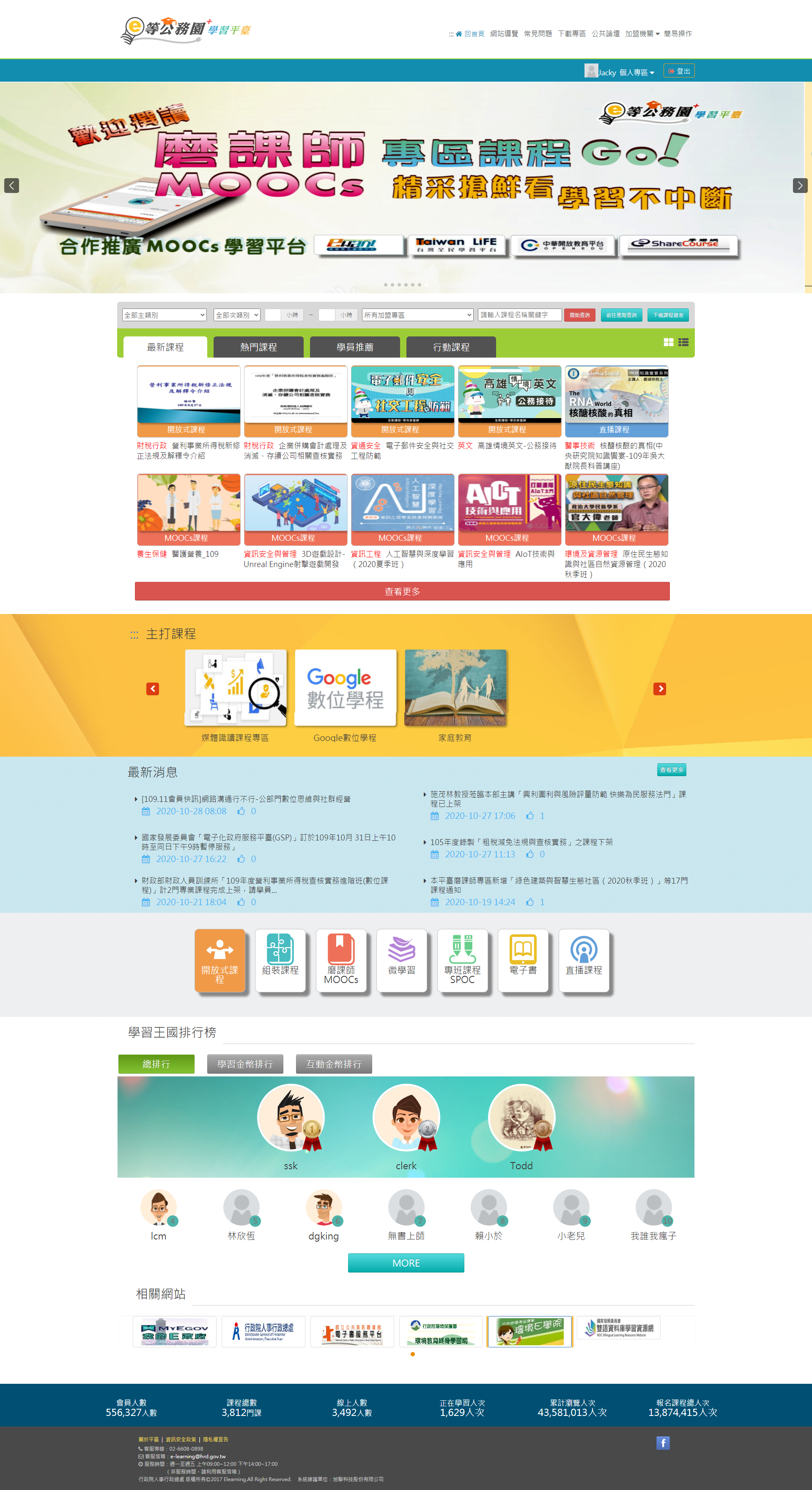 您已經登入了
2. 記得要按開始查詢
1. 這個選項點開後，選擇基隆E學堂
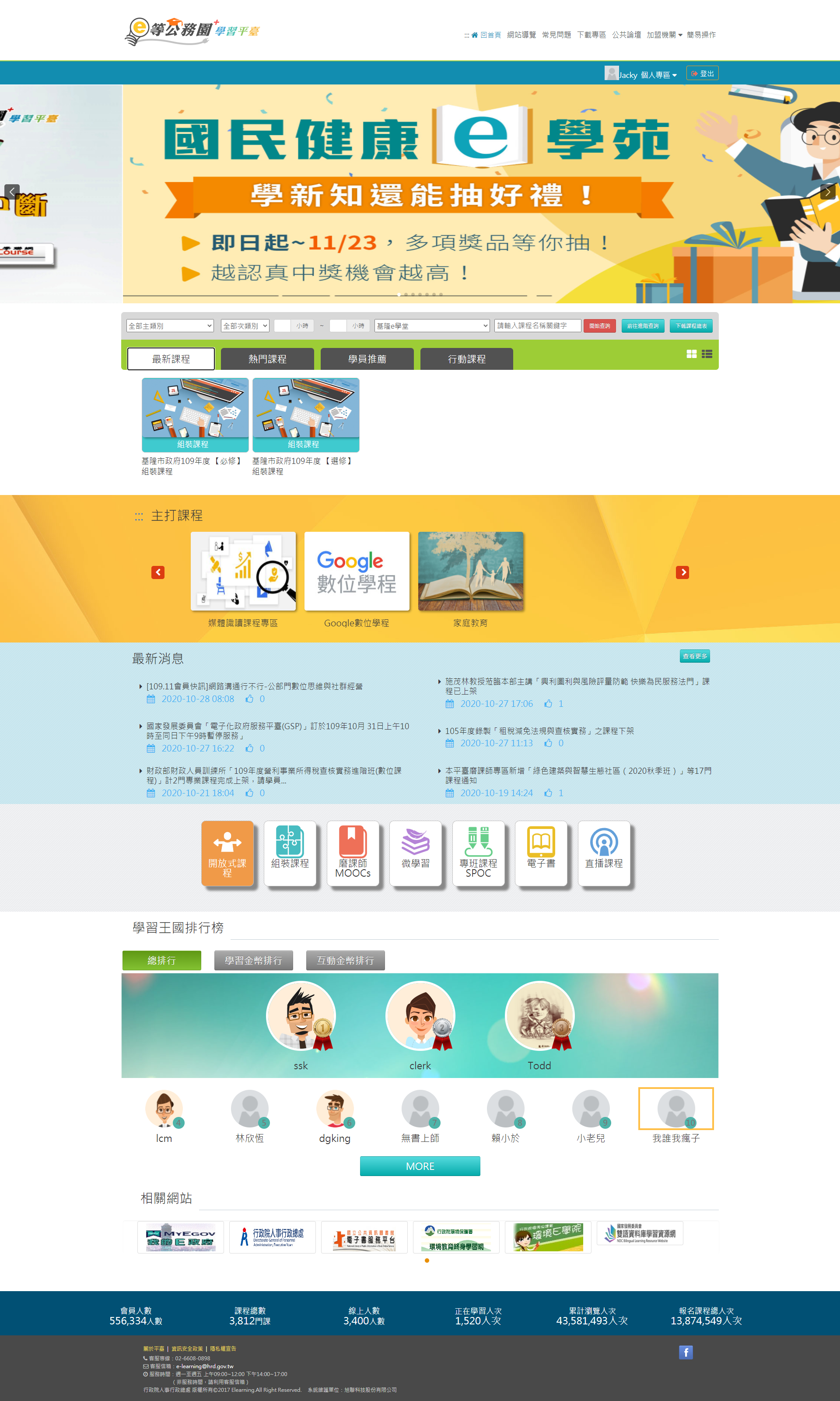 請選擇必修
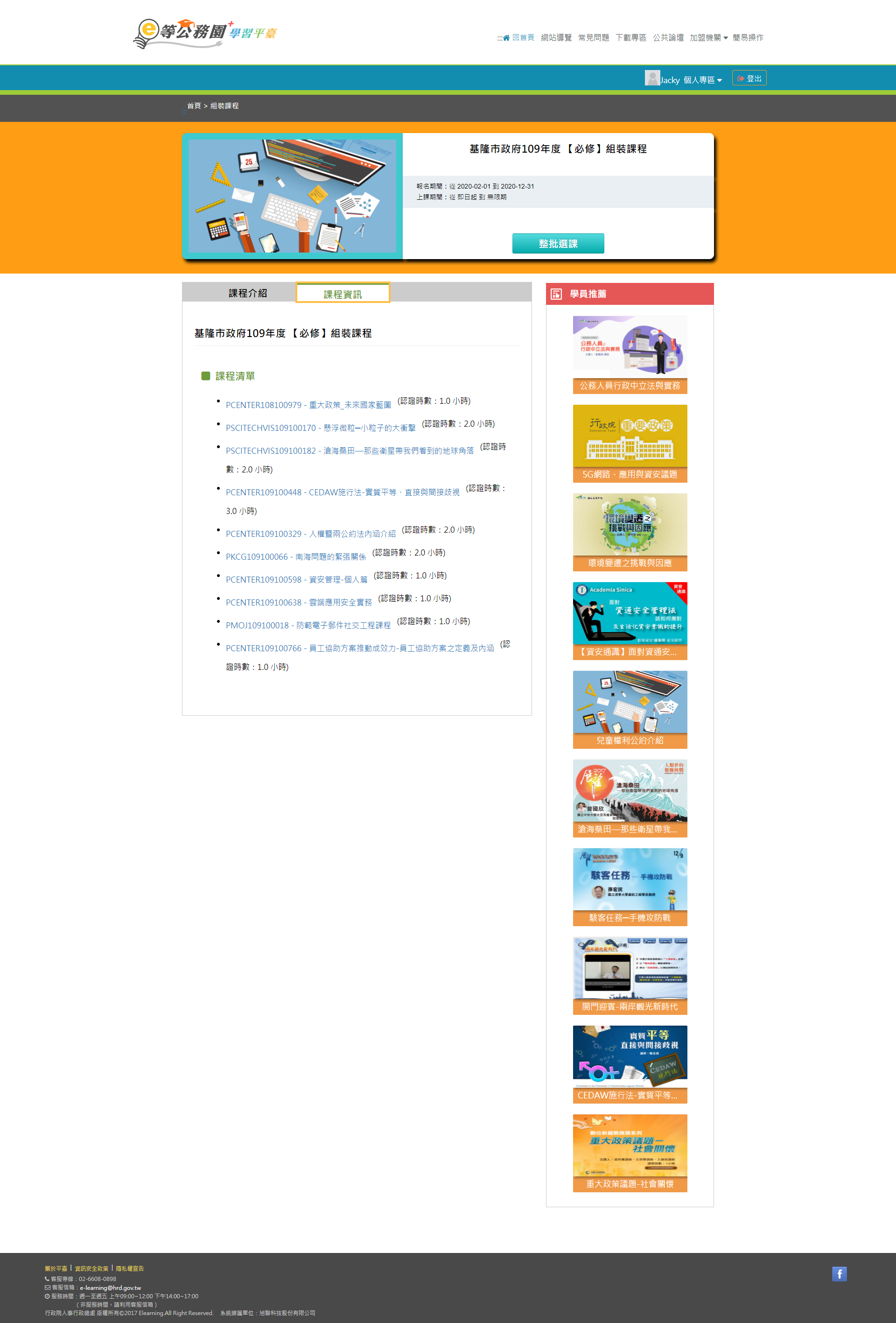 1. 點選【課程資訊】
2..先任選一門課
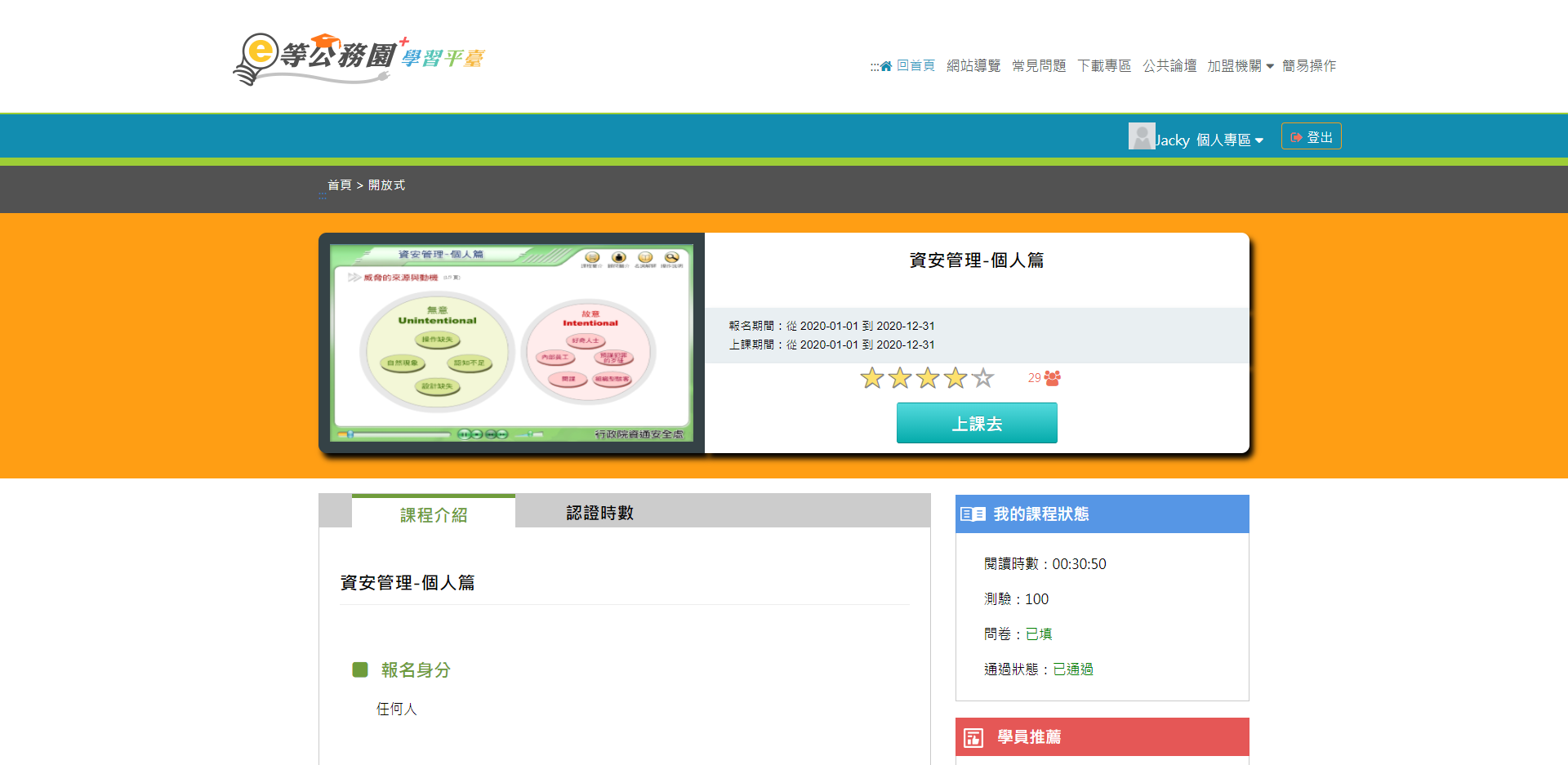 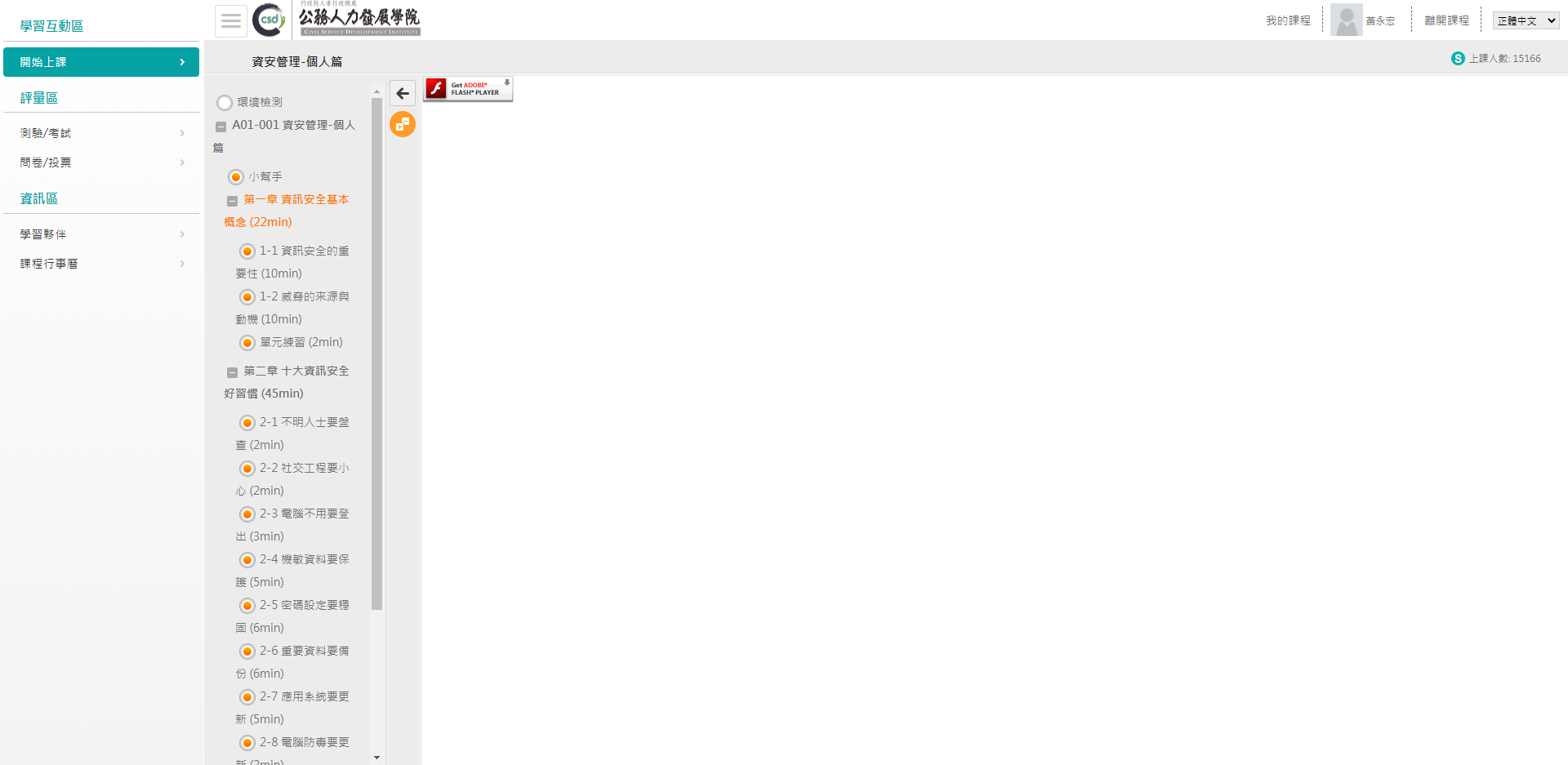 如果遇到這個畫面，請點選Flash Player圖示
1. 先點選拼圖的圖示
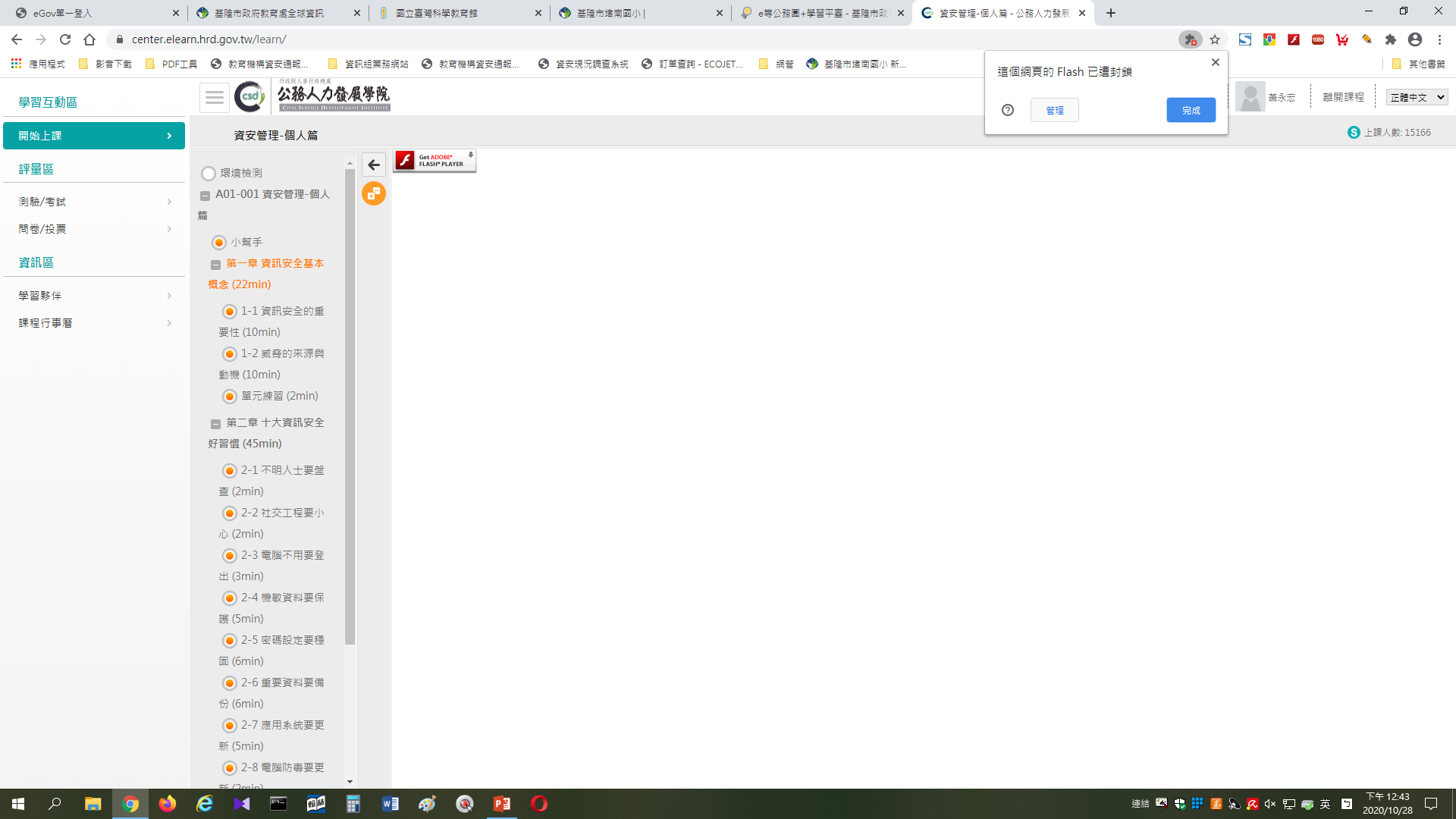 2. 在點選【管理】
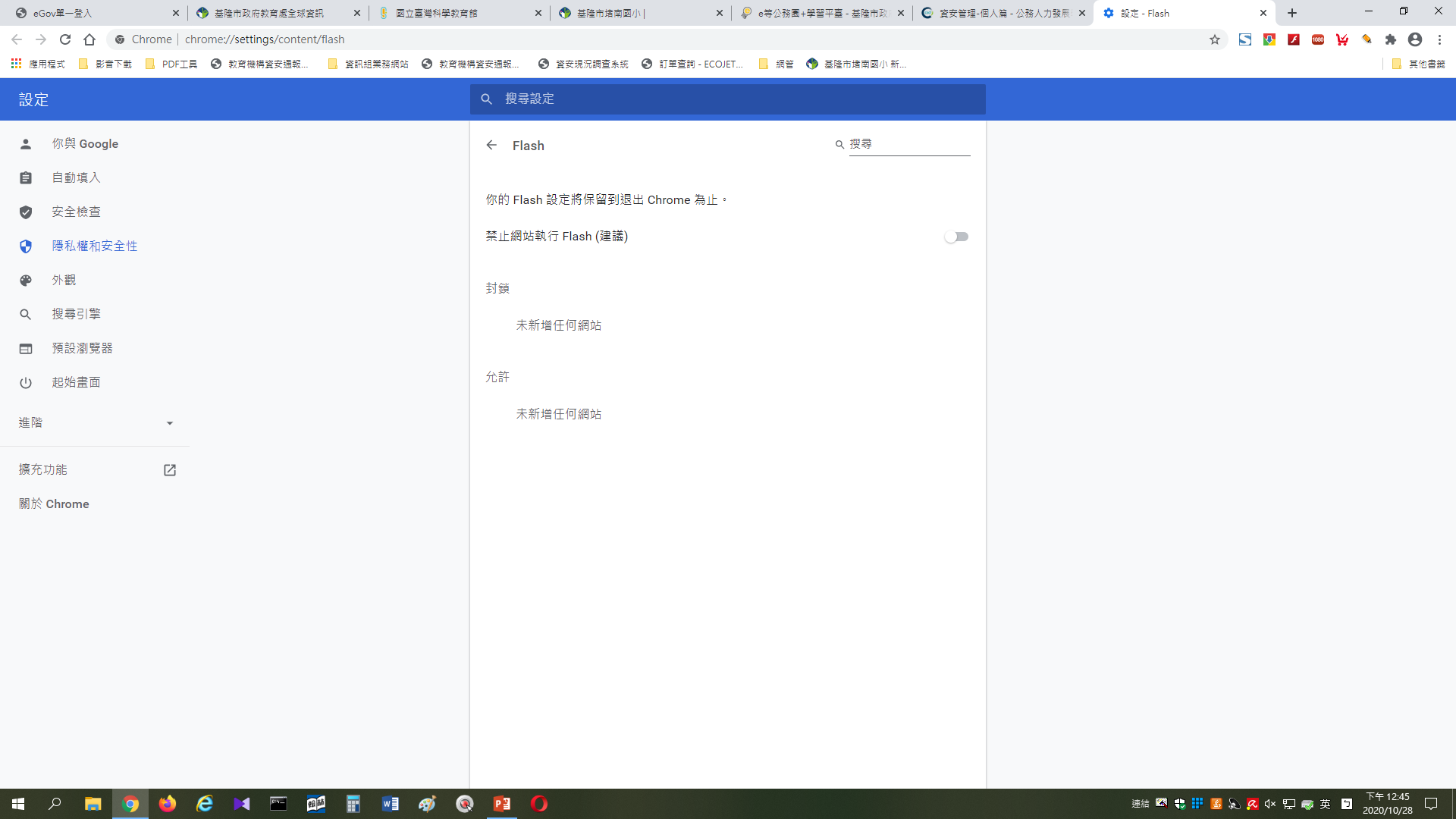 3. 按一下這個按鈕打開
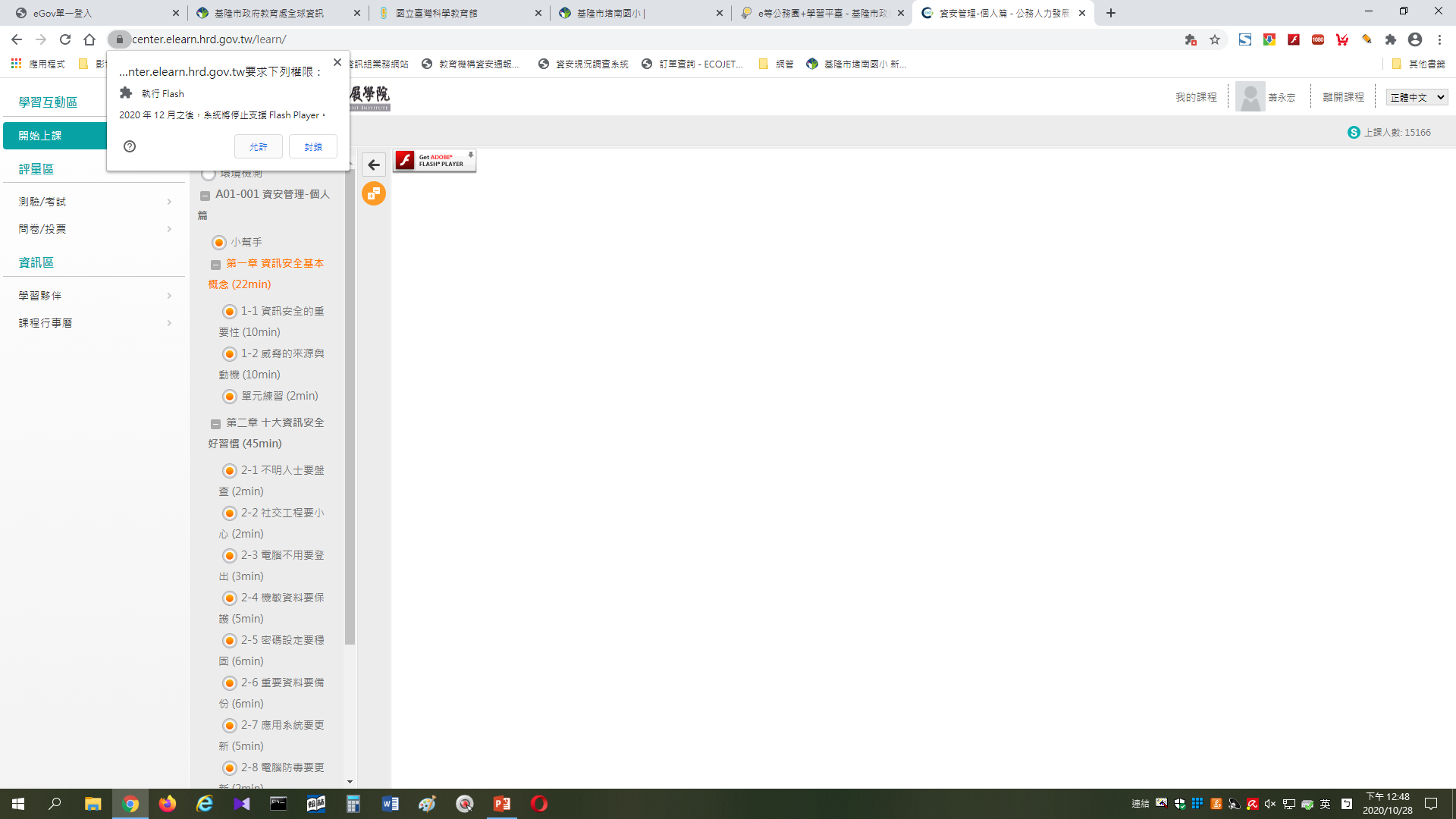 4. 在按一次Flash player 圖示
5. 請按【允許】
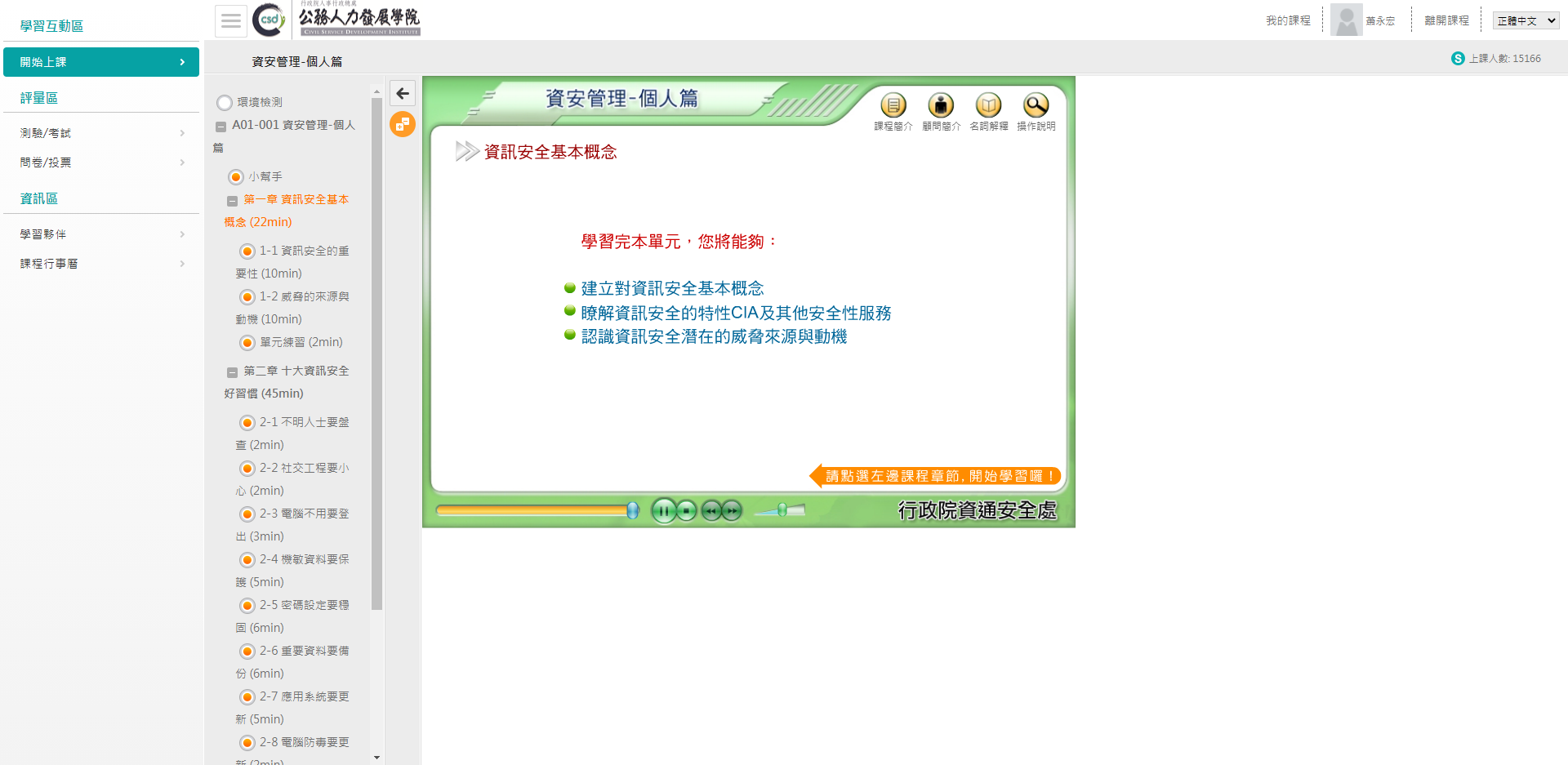 課程選單
最後要記得按考試
看到這個畫面，就可以開始上課了。